LİSELERE GEÇİŞ (LGS) SİSTEMİ (2019-2020)
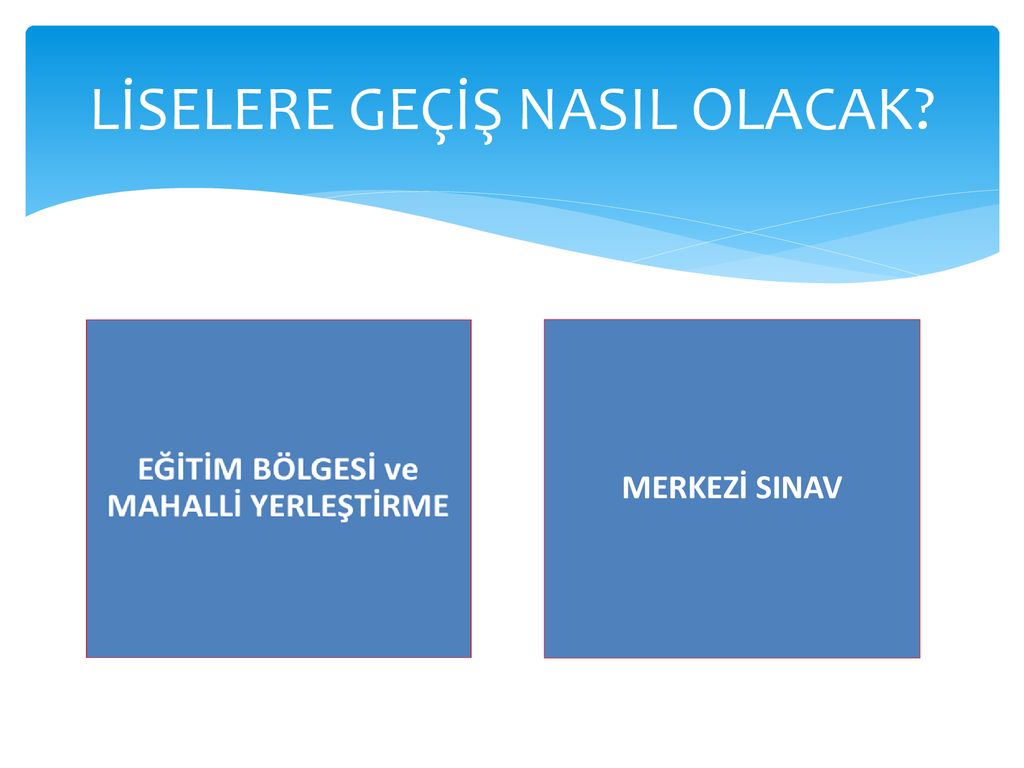 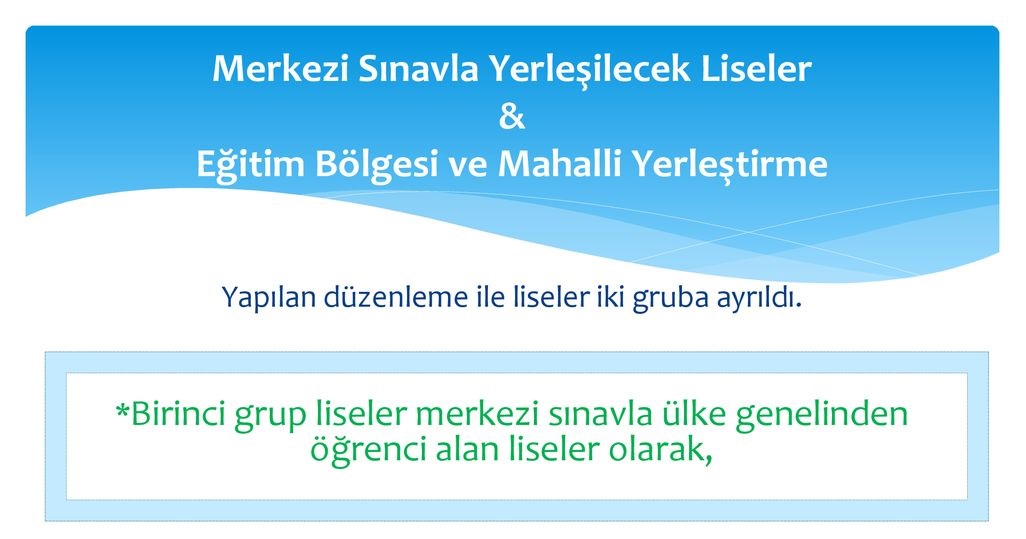 *Diğer grup liseler ise eğitim bölgesinden adrese dayalı öğrenci alan liseler olarak dizayn edildi.
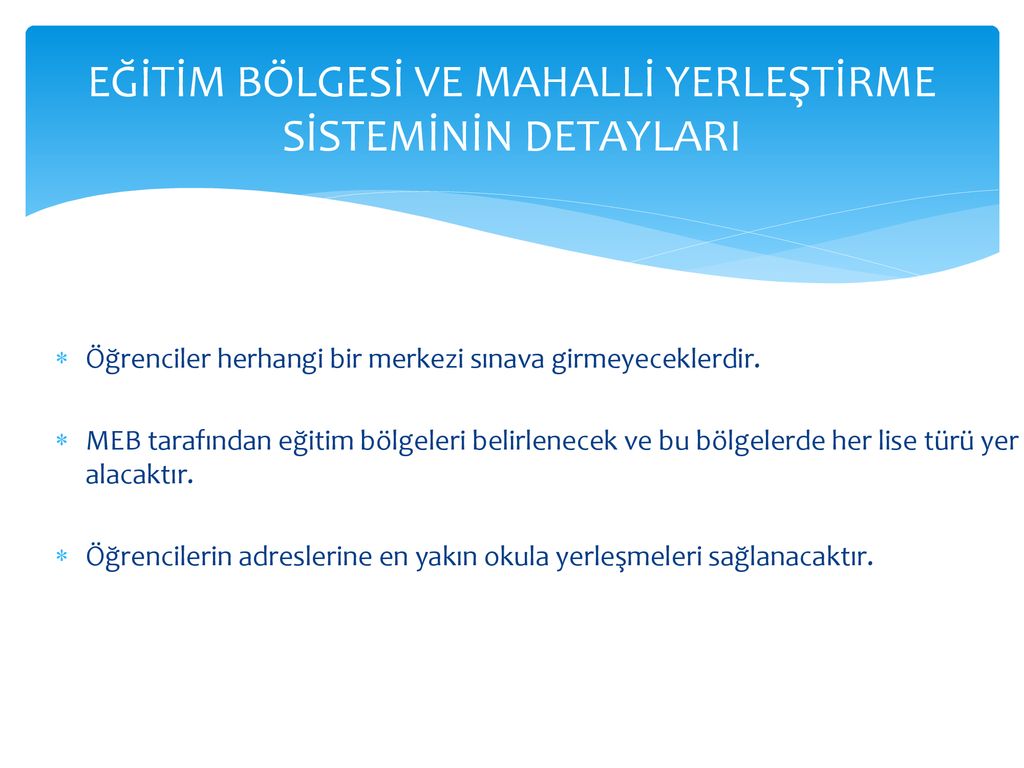 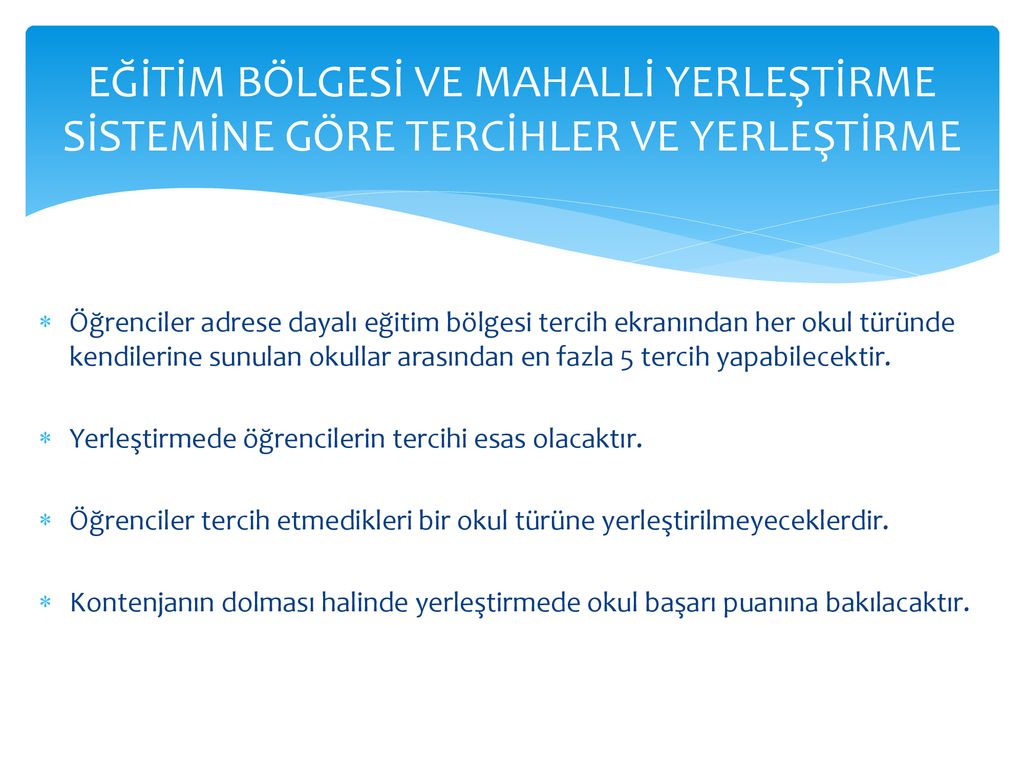 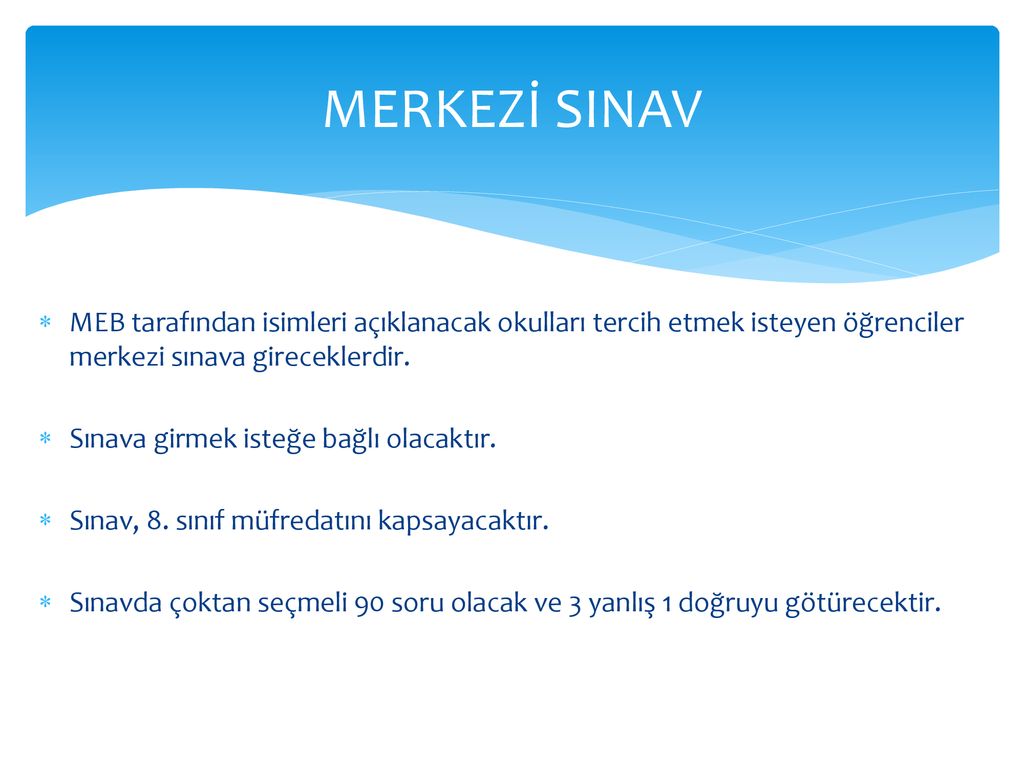 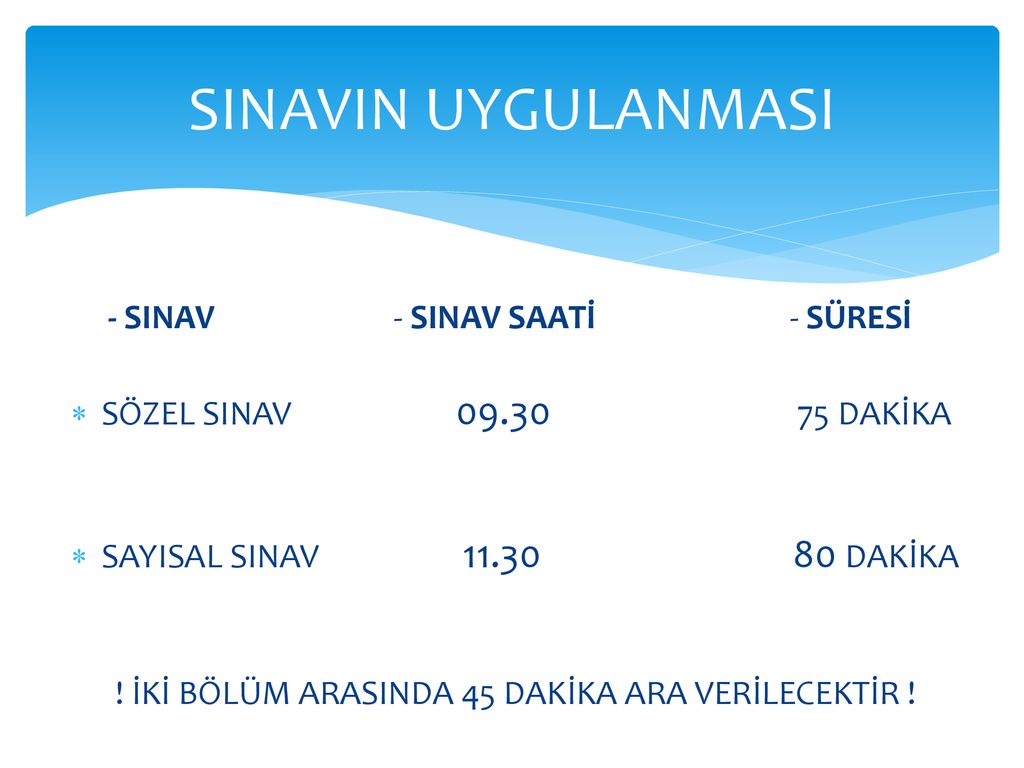 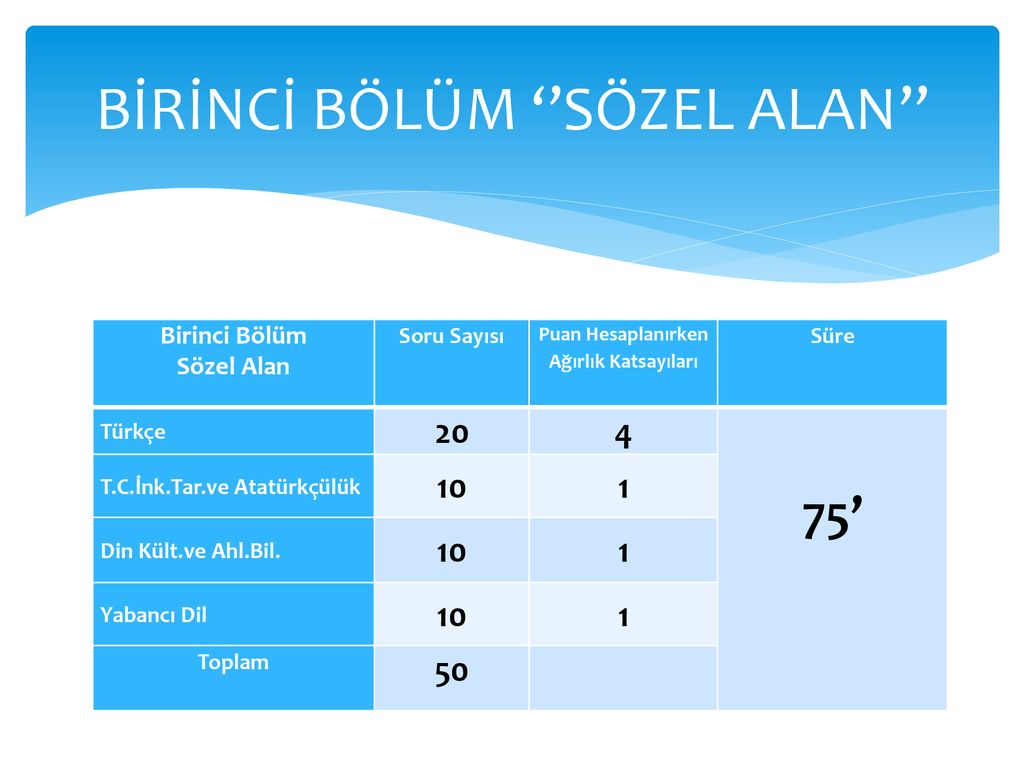 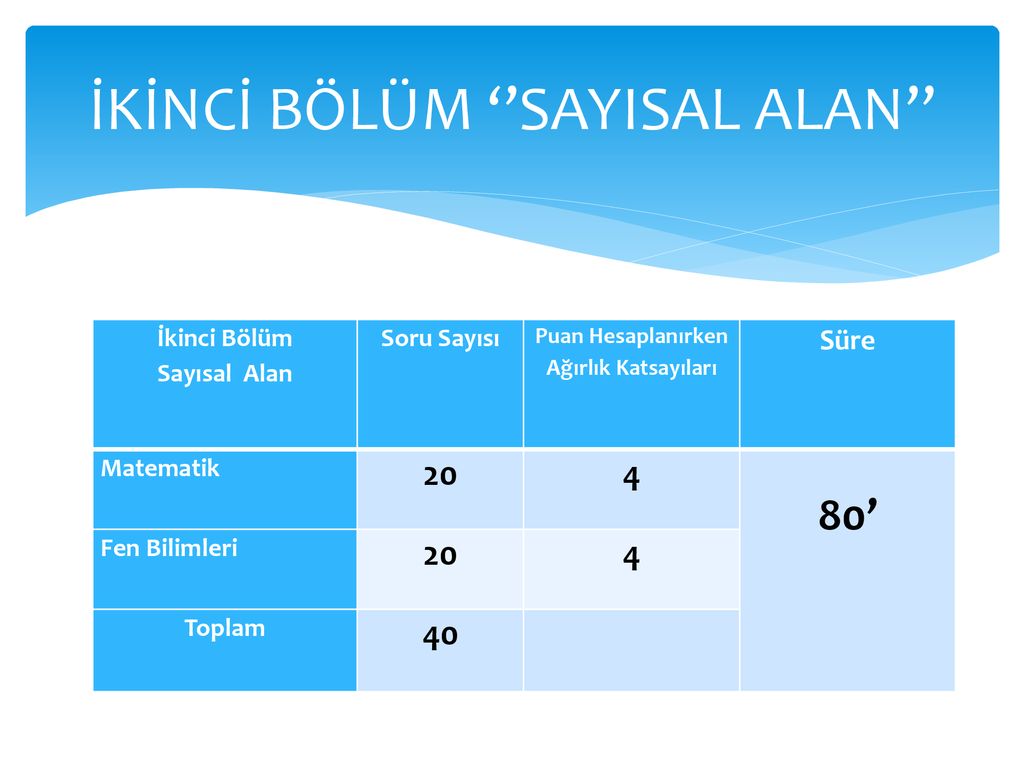 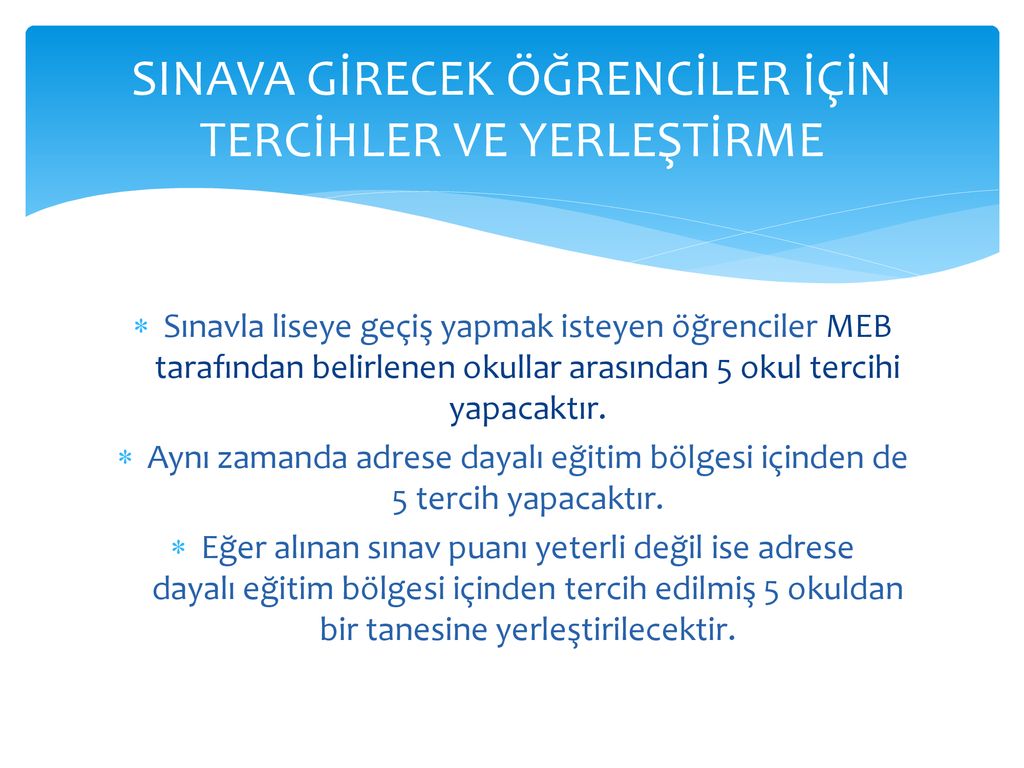 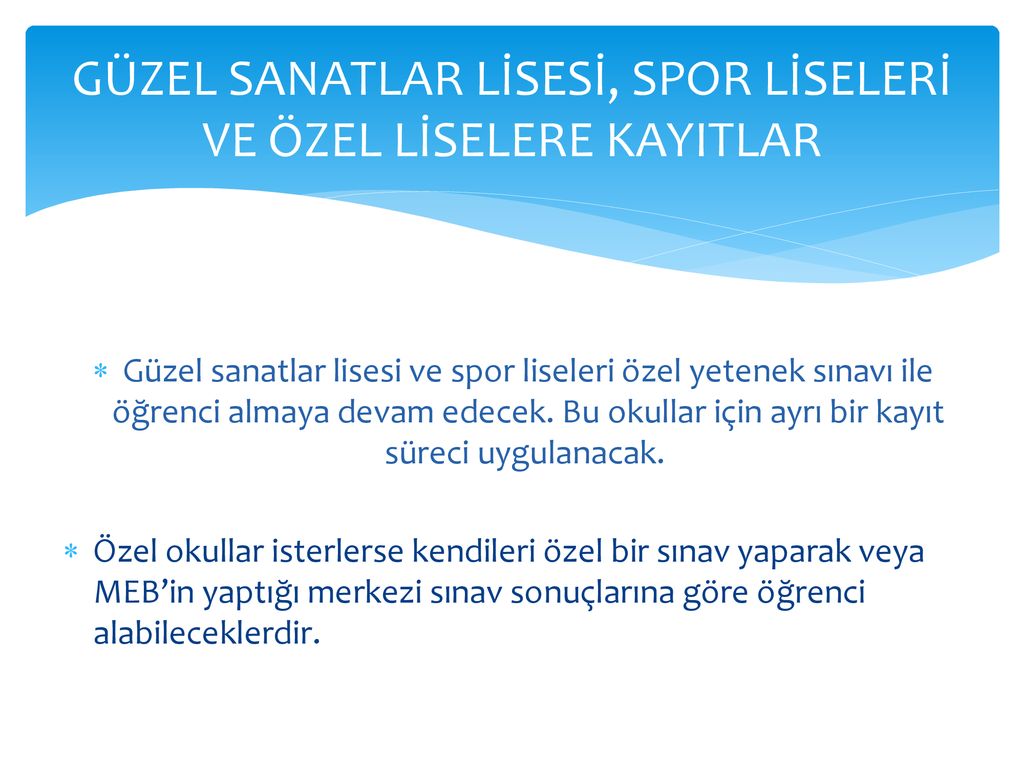 Hepinize başarılar dilerim…
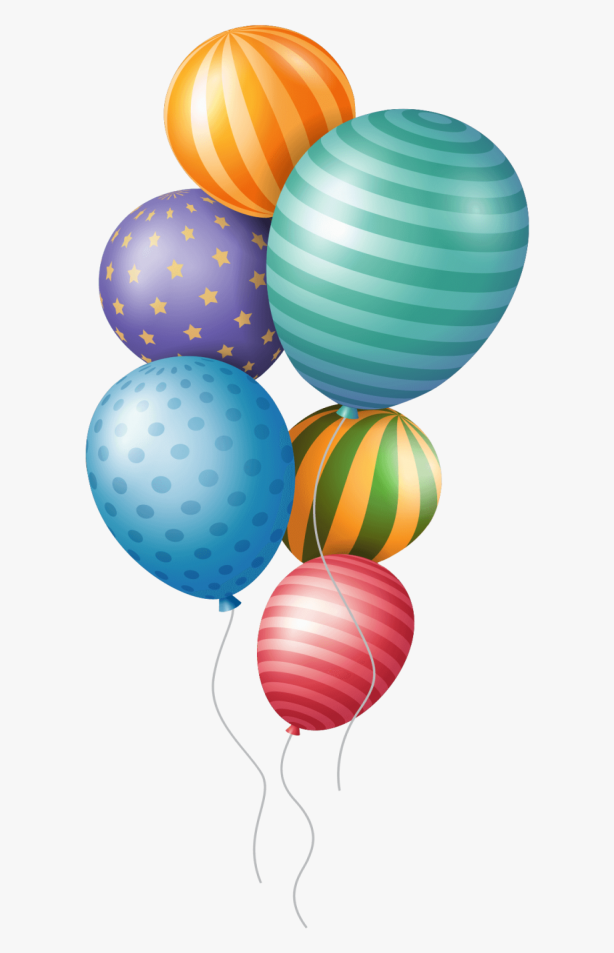